Προσευχή, επίκληση, ικεσία
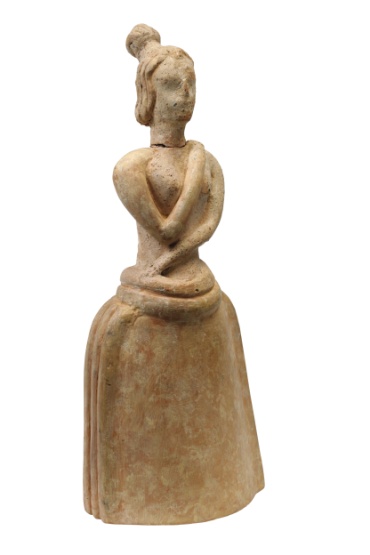 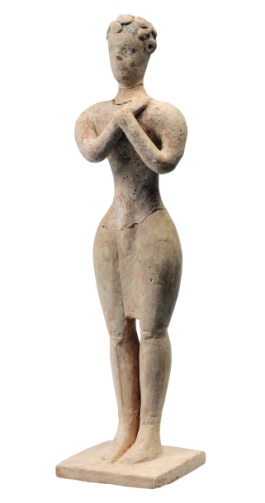 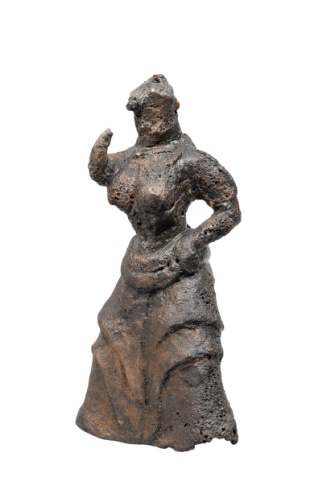 Η «Θεά μεθ’ υψωμένων χειρών» (Σ. Αλεξίου)
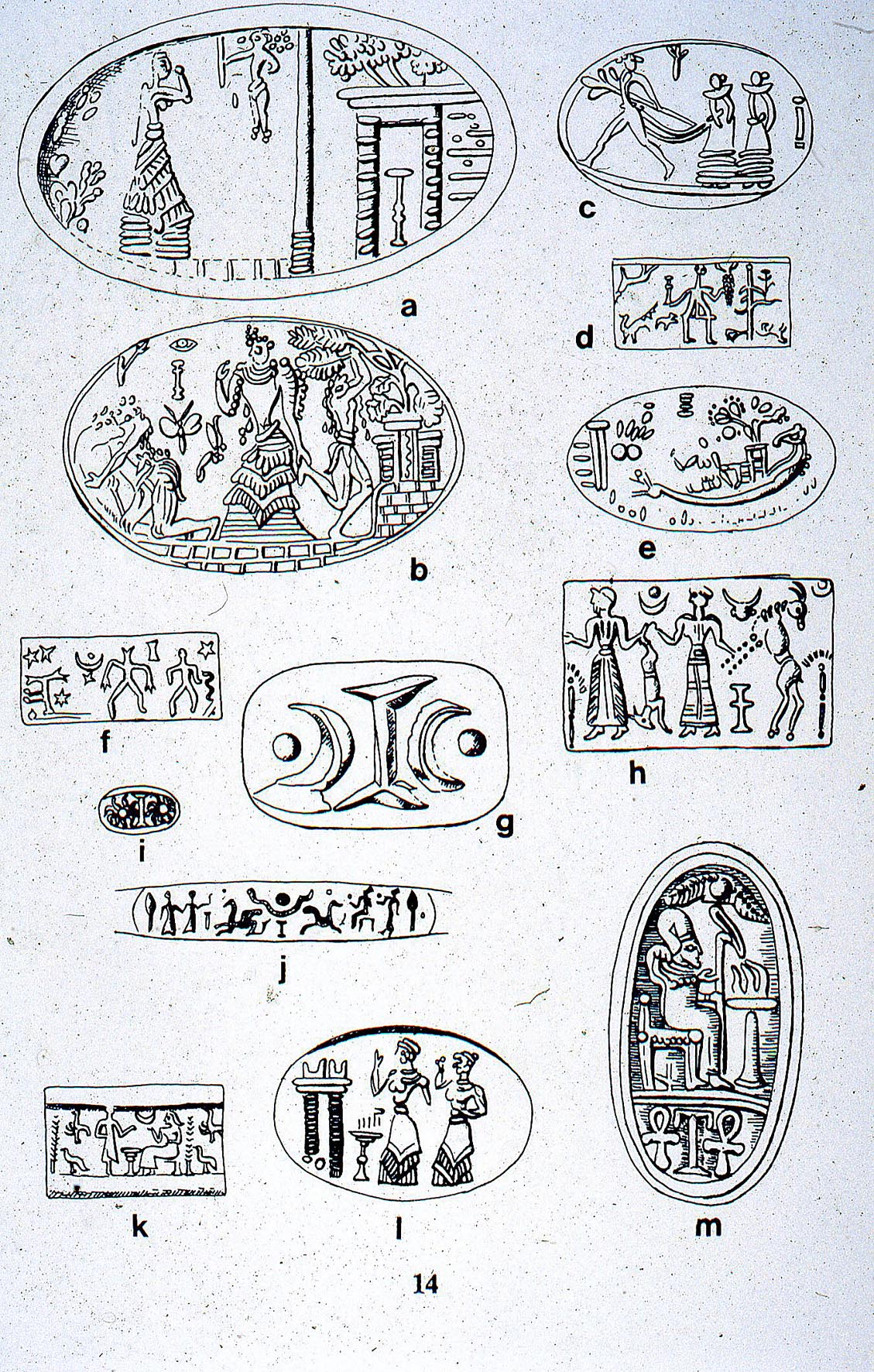 Προσευχή σε εμφανιζόμενη θεότητα και προσευχή σε ανεικονικές μορφές της
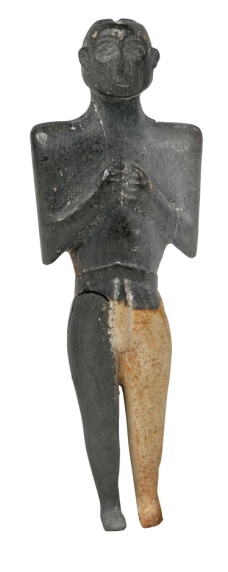 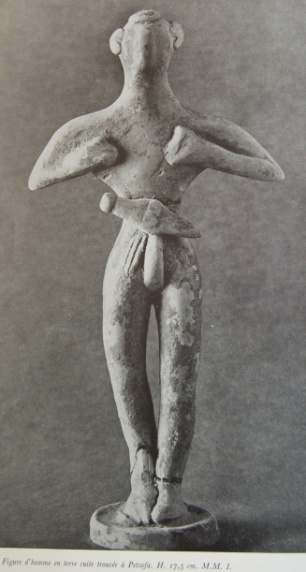 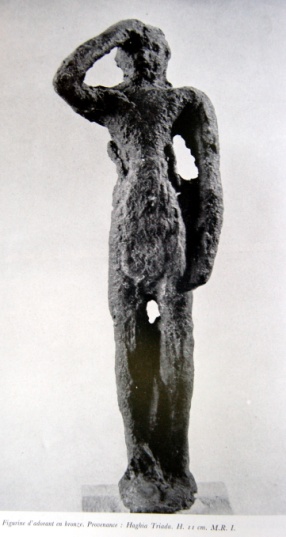 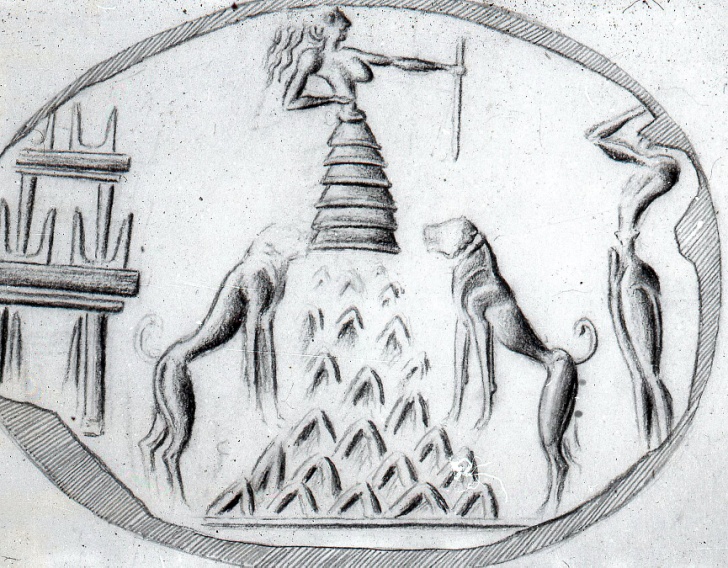 Στάσεις προσευχής - ικεσίας
Παραστάσεις με θέμα την αναμονή της επιφάνειας της θεότητας (F. Matz)
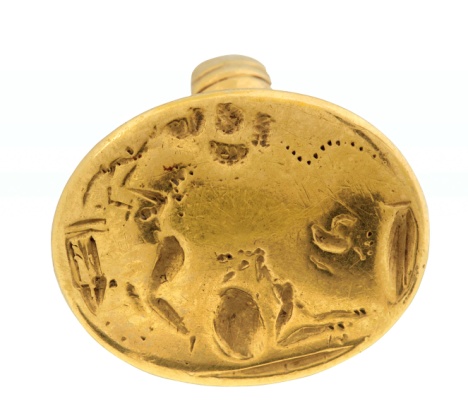 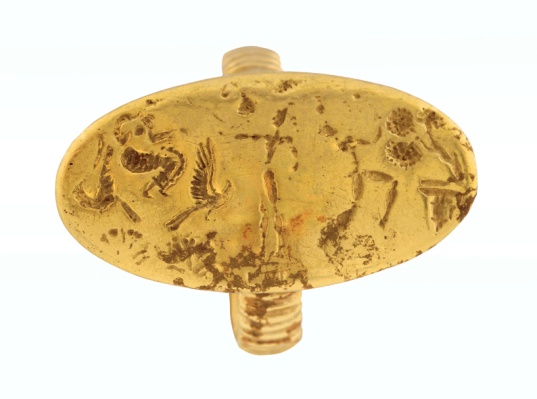 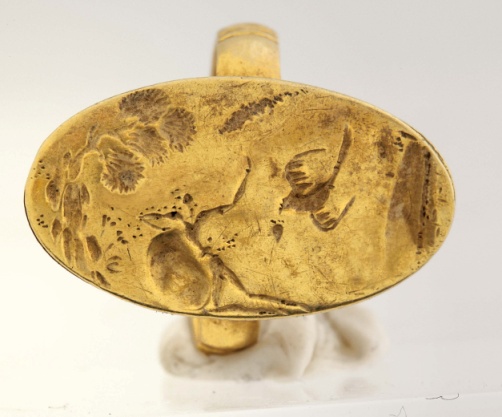 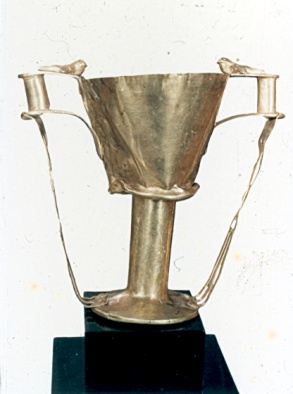 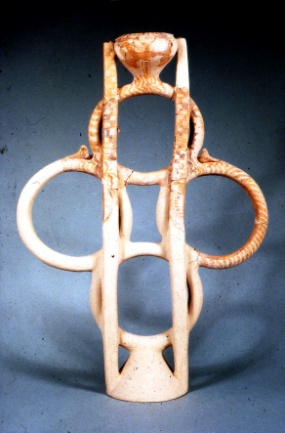 Επιφάνεια θεότητας σε μορφή πουλιού
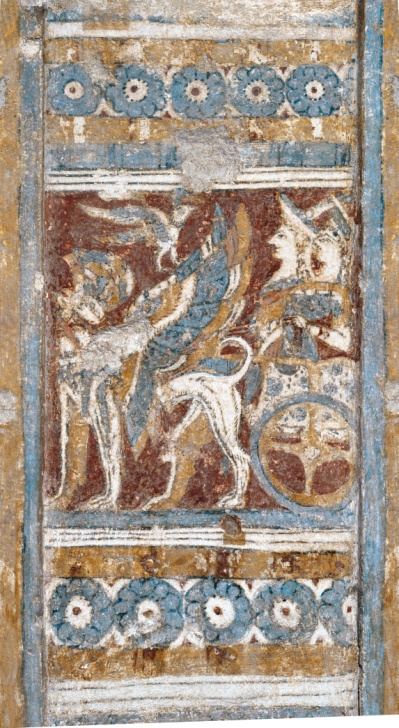 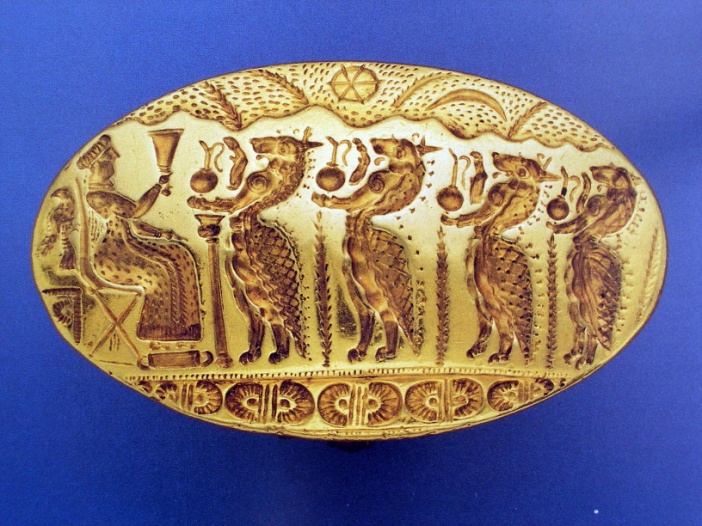 Εμφάνιση πουλιών ταυτόχρονα με της θεότητας
Σαρκοφάγος της Επισκοπής. Λατρεία θεότητας ενσαρκωμένης σε ταύρο;
Παραστάσεις με θέμα την αναμονή της επιφάνειας της θεότητας (F. Matz)
Περιπτώσεις σχεδόν ασφαλούς ταύτισης της θεότητας
Οι αναίμακτες προσφορές
Ανάγλυφο αγγείο από την Κνωσό
Σαρκοφάγος της Αγίας Τριάδας
Μάλια. «Βωμοί πανσπερμίας»
Πρωτομινωικοί «κέρνοι»
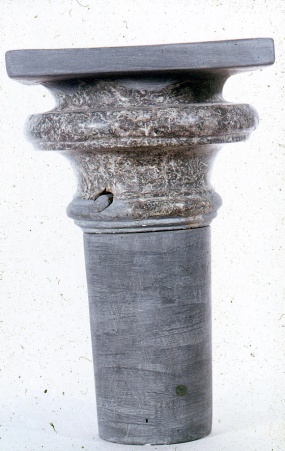 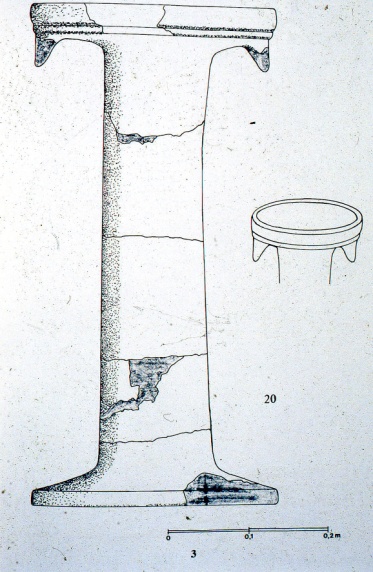 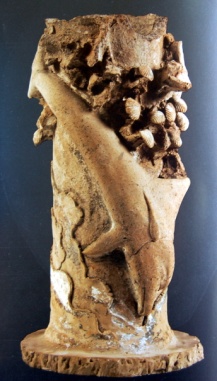 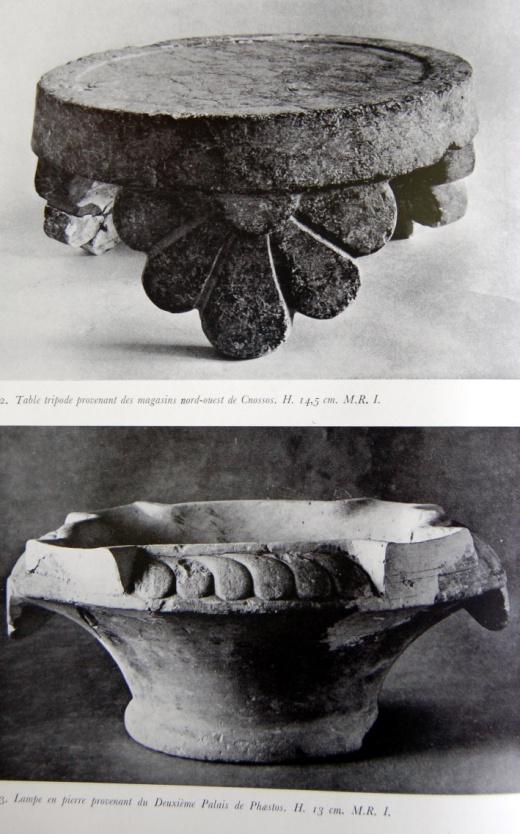 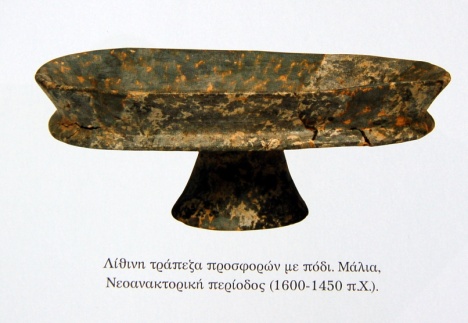 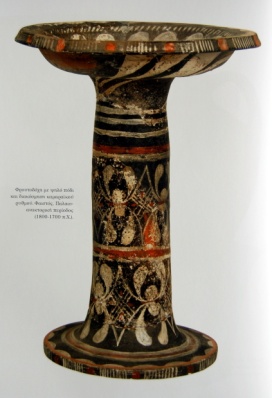 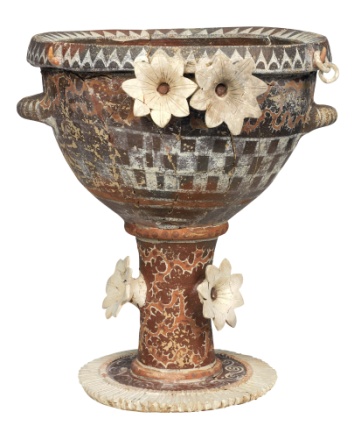 Διάφοροι τύποι τραπεζών προσφορών και καρποδοχών
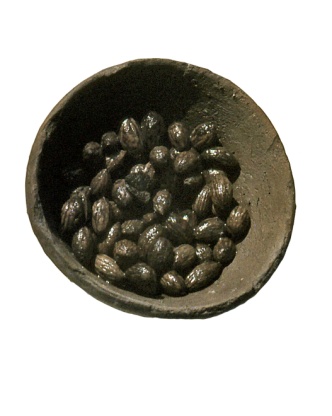 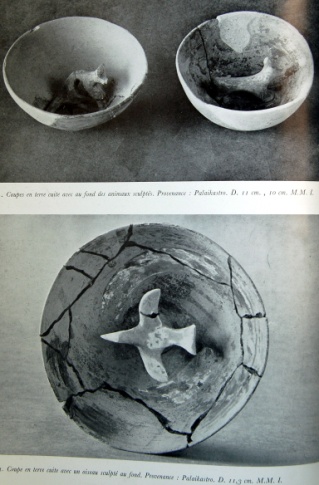 Ζάκρος
Κνωσός
Παλαίκαστρο
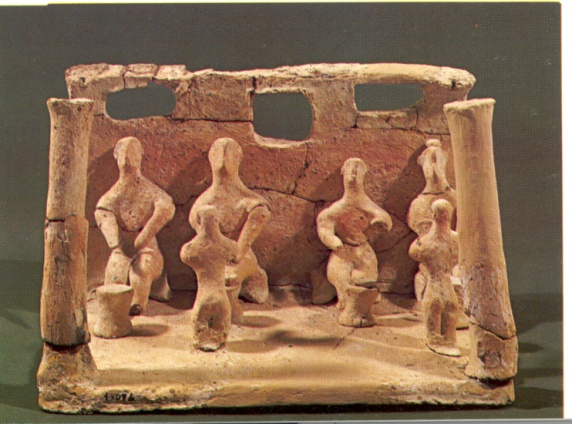 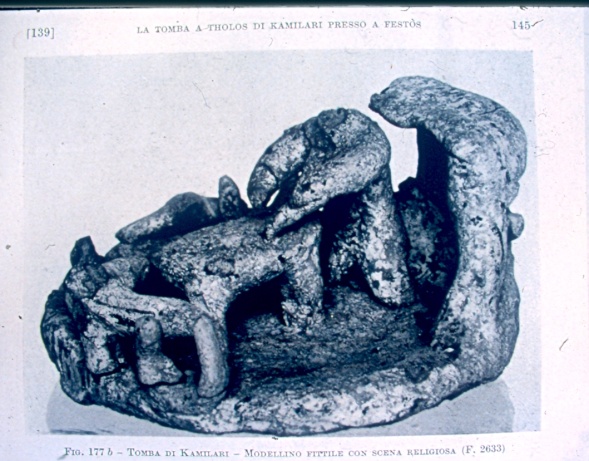 Καμηλάρι
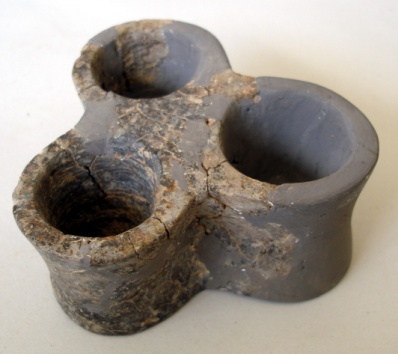 Προσφορές σε κωνικά κύπελλα και άλλα δοχεία
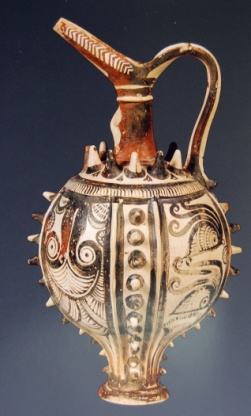 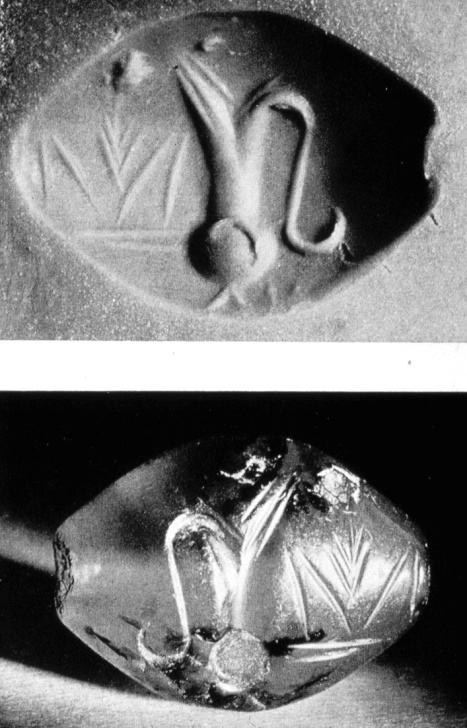 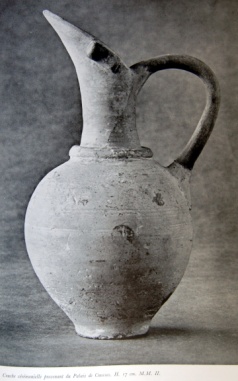 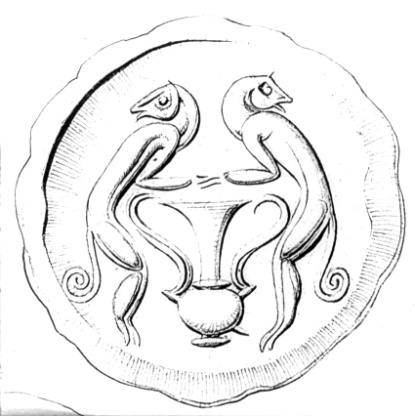 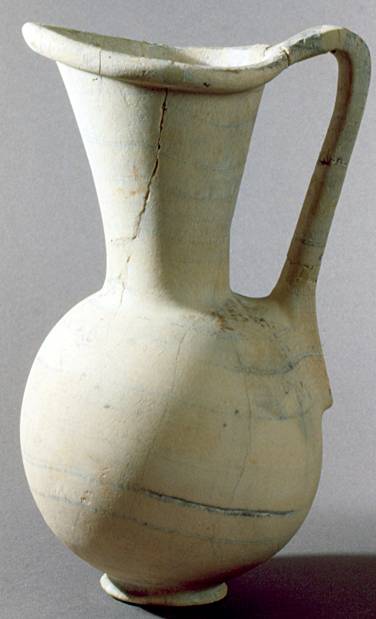 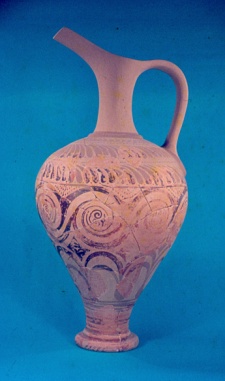 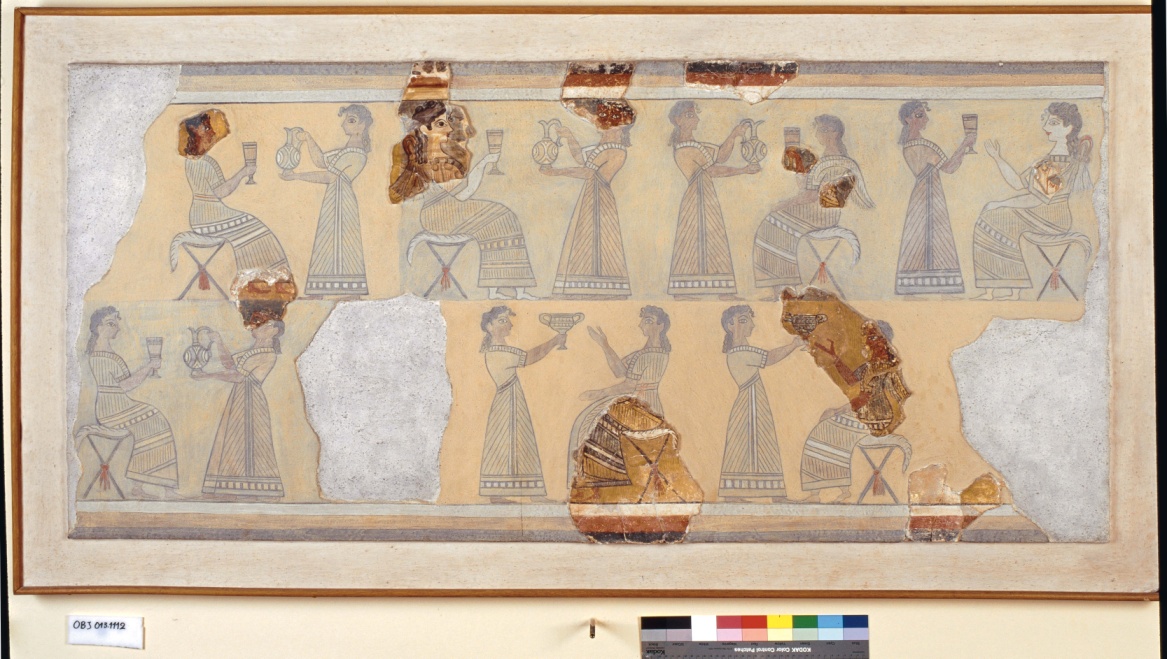 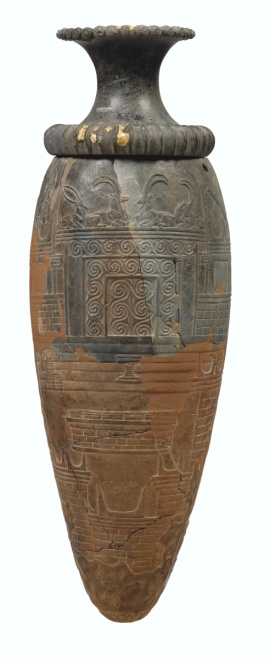 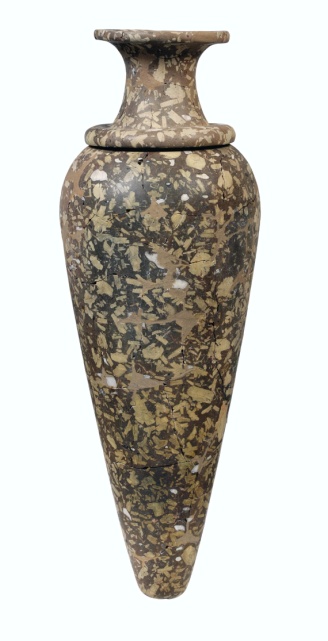 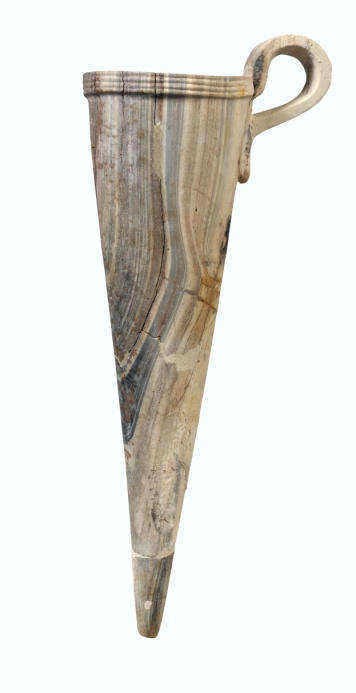 Διάφοροι τύποι ρυτών σε πηλό και λίθο
Προανακτορική περίοδος
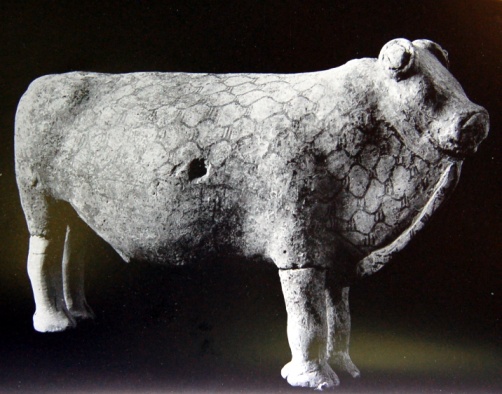 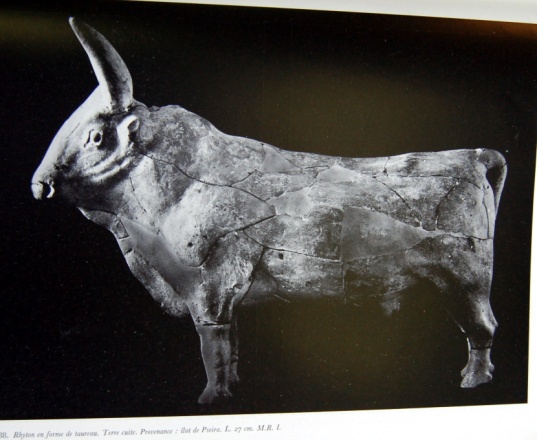 Μετανακτορική περίοδος
Νεοανακτορική περίοδος
Πήλινοι ολόσωμοι ταύροι διαφόρων περιόδων
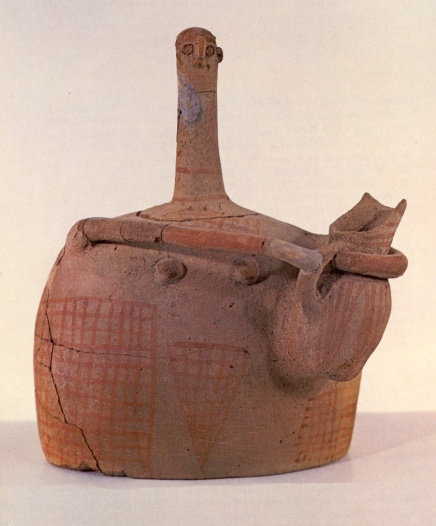 Ανθρωπόμορφα τελετουργικά αγγεία της Προανακτορικής περιόδου
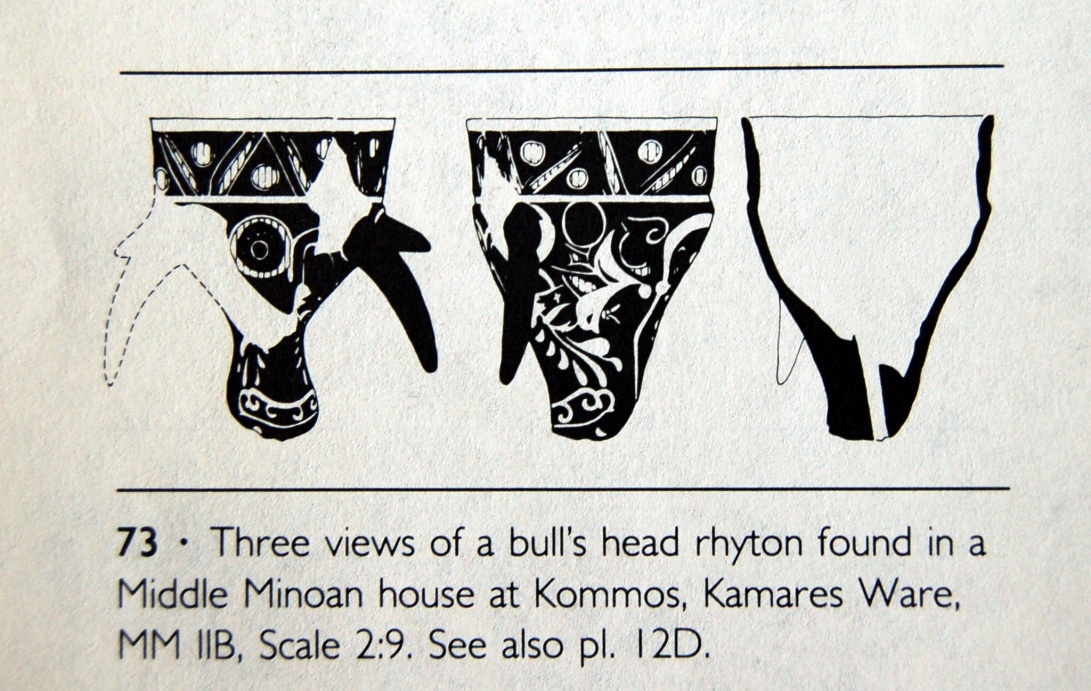 Κομμός
Κνωσός
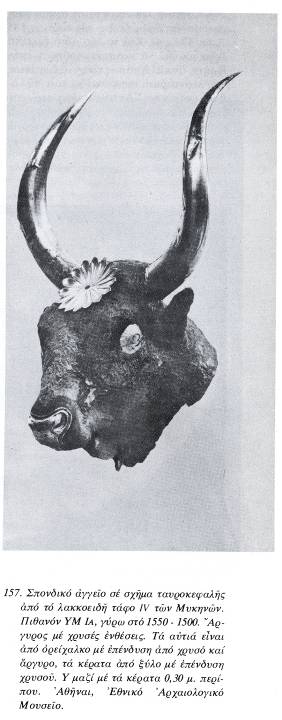 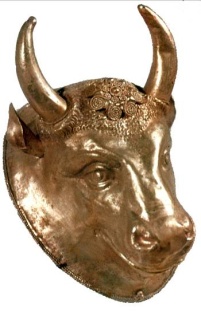 Ζάκρος
Κνωσός
Μυκήνες
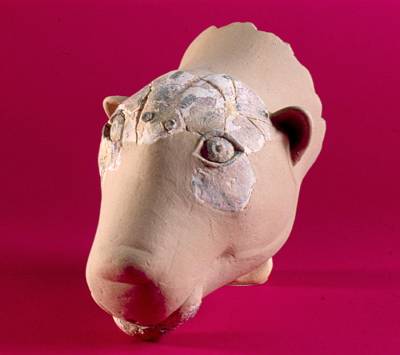 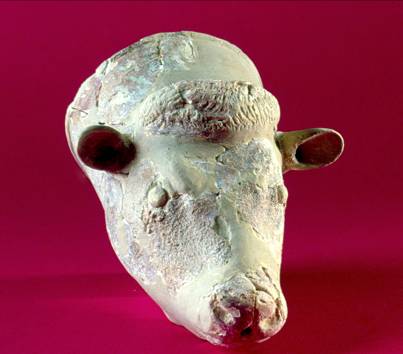 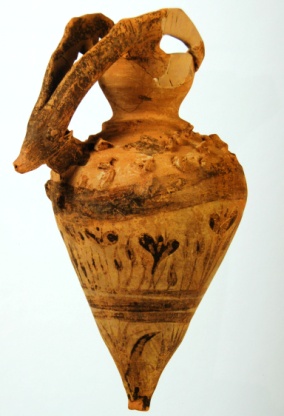 Ζάκρος
Παλαίκαστρο
Ζάκρος
Προτομές ταύρων και άλλων ζώων
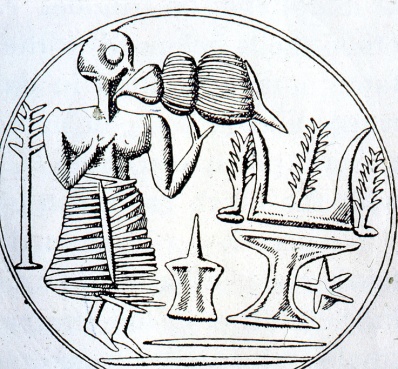 Κνωσός
Ζάκρος
Ζάκρος
Μάλια
Σκεύη σε μορφή θαλασσίων οστρέων
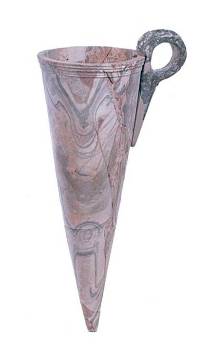 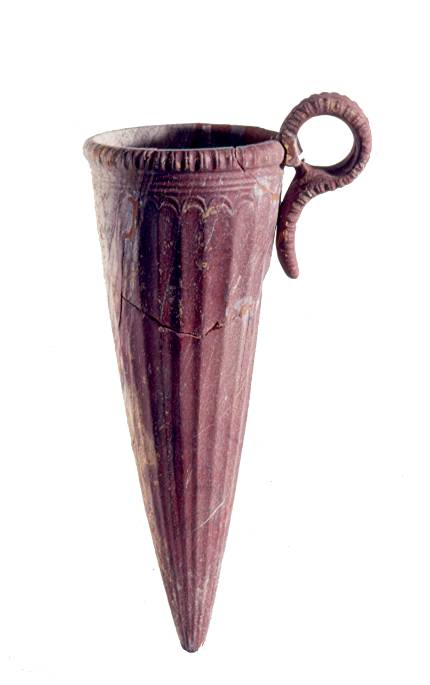 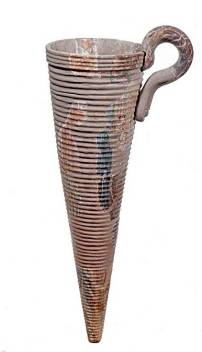 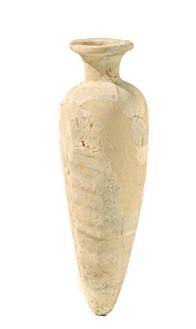 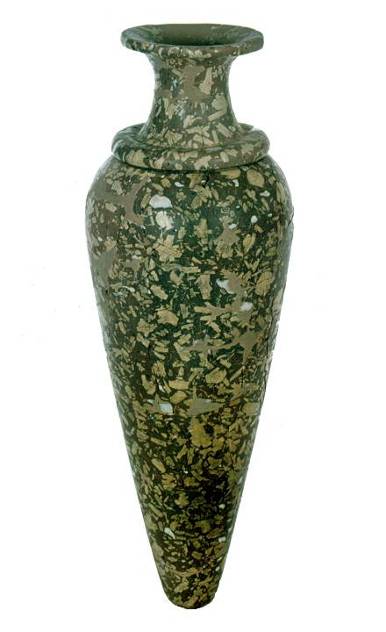 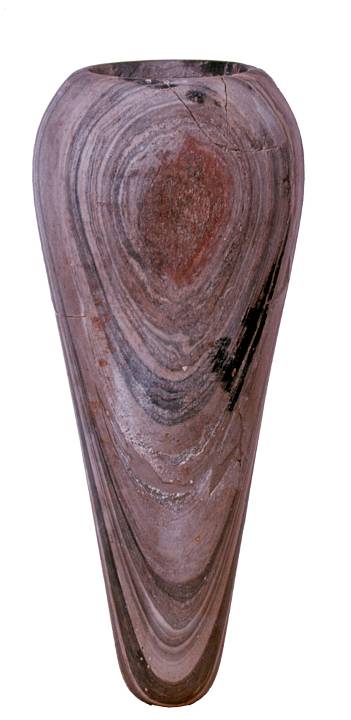 Ρυτά κωνικά και ωοειδή από διάφορες ύλες. Ζάκρος
Το ρυτό από ορεία κρύσταλλο από τη Ζάκρο
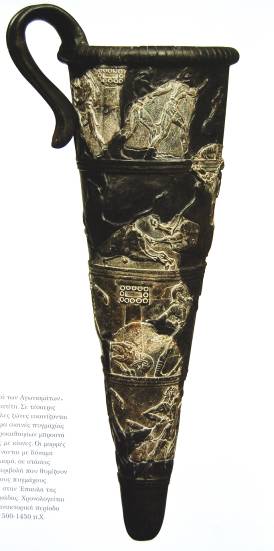 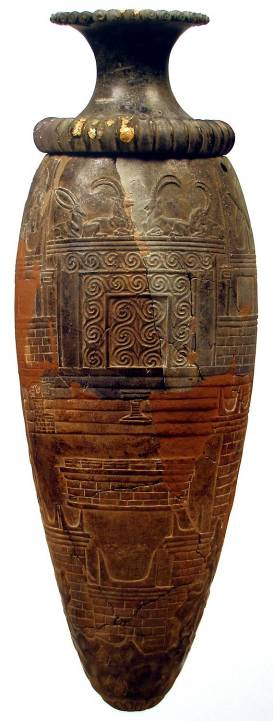 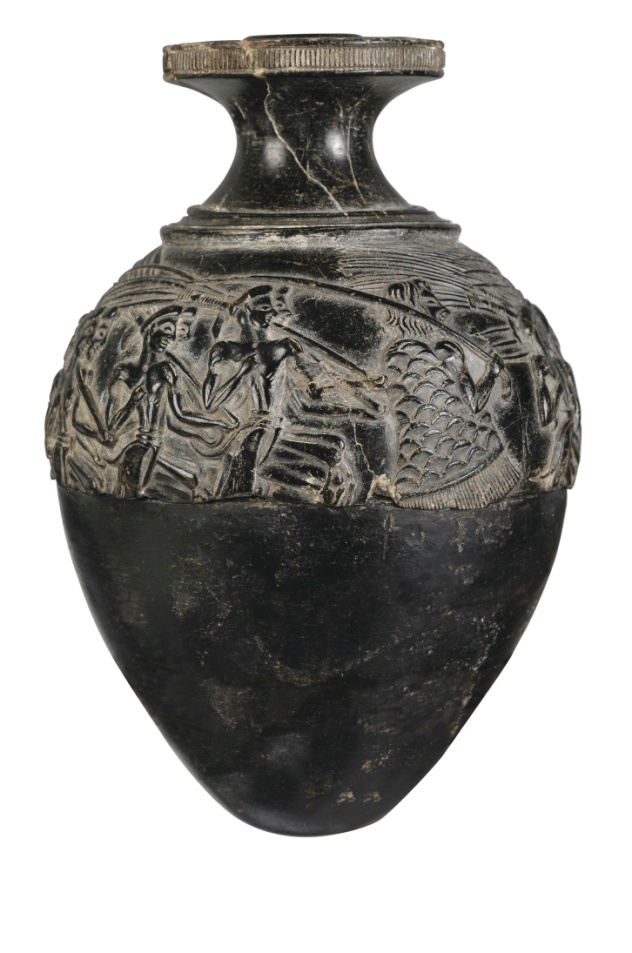 Αγία Τριάδα
Αγία Τριάδα
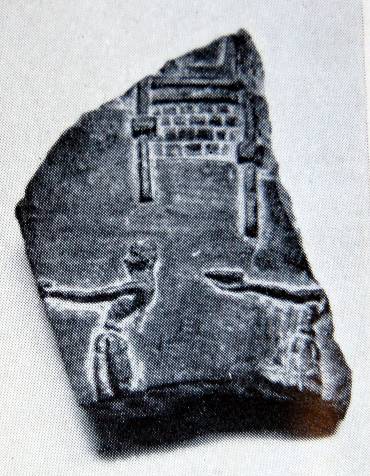 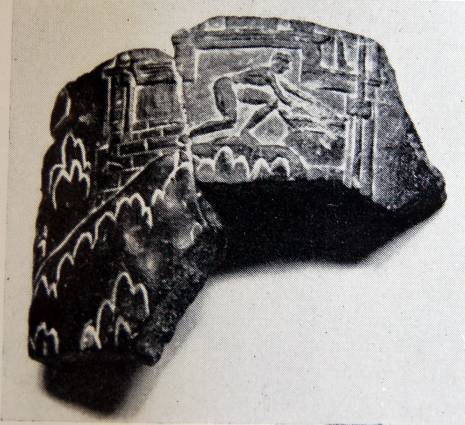 Ζάκρος
Κνωσός
Κνωσός
Ρυτά με ανάγλυφες θρησκευτικές σκηνές
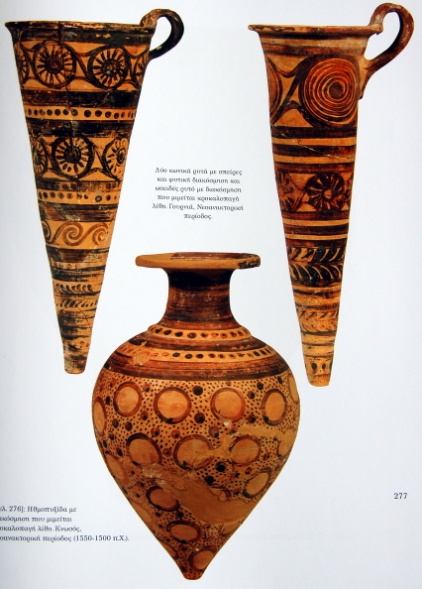 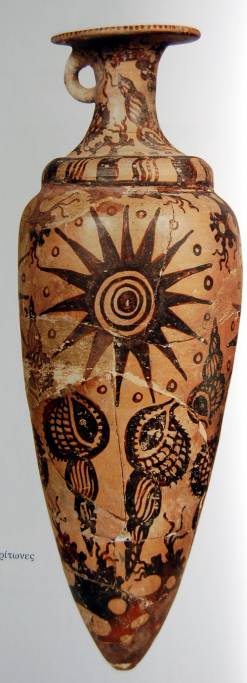 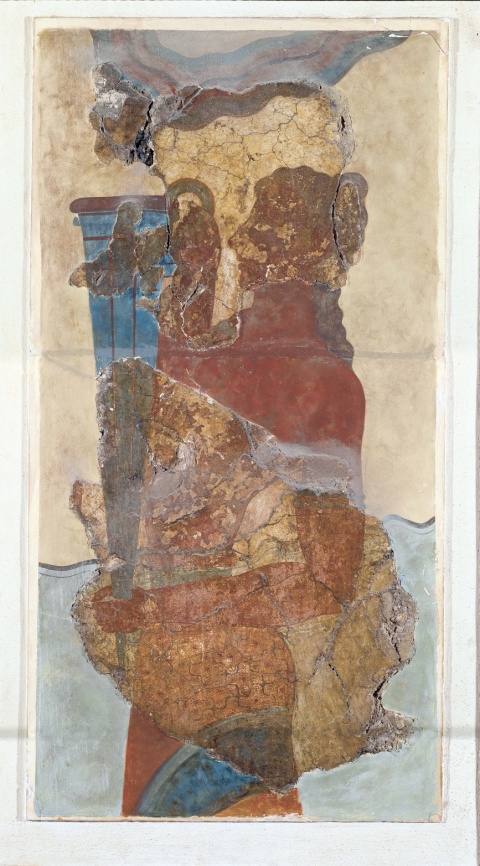 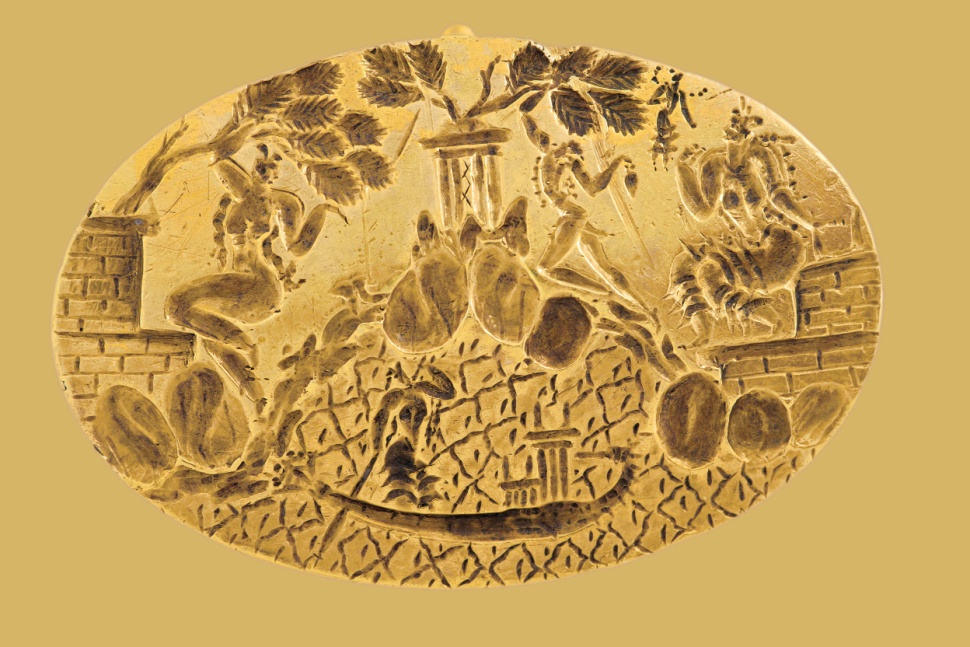 Η θρησκευτική χρήση των ρυτών
Αγγεία από τον Τάφο των Διπλών 
            Πελέκεων στην Κνωσό
Σαρκοφάγος της Αγίας Τριάδας
Ζάκρος
Άλλα αγγεία για σπονδές ή τελετουργίες
Λίθινα ποτήρια από το θησαυροφυλάκιο της Ζάκρου
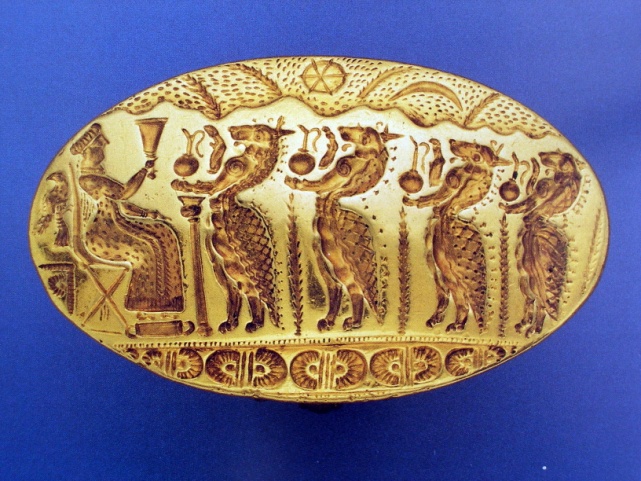 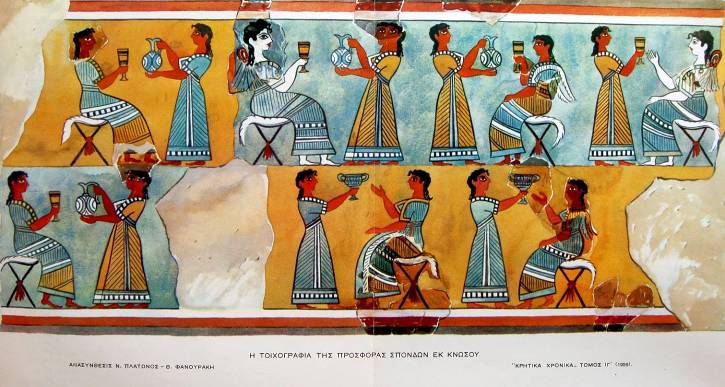 Δακτυλίδι της Τίρυνθας
Η Τοιχογραφία της Αγίας Μετάληψης
Τα ποτήρια της «Ιερής Κοινωνίας»
Αρχάνες
Κνωσός
Κοχλιάρια («laddles»)
Προσφορές φυτών και ανθοδοχεία
Οι αιματηρές προσφορές (θυσίες)
Ο «ναός» στα Ανεμόσπηλια Αρχανών: περίπτωση ανθρωποθυσίας;
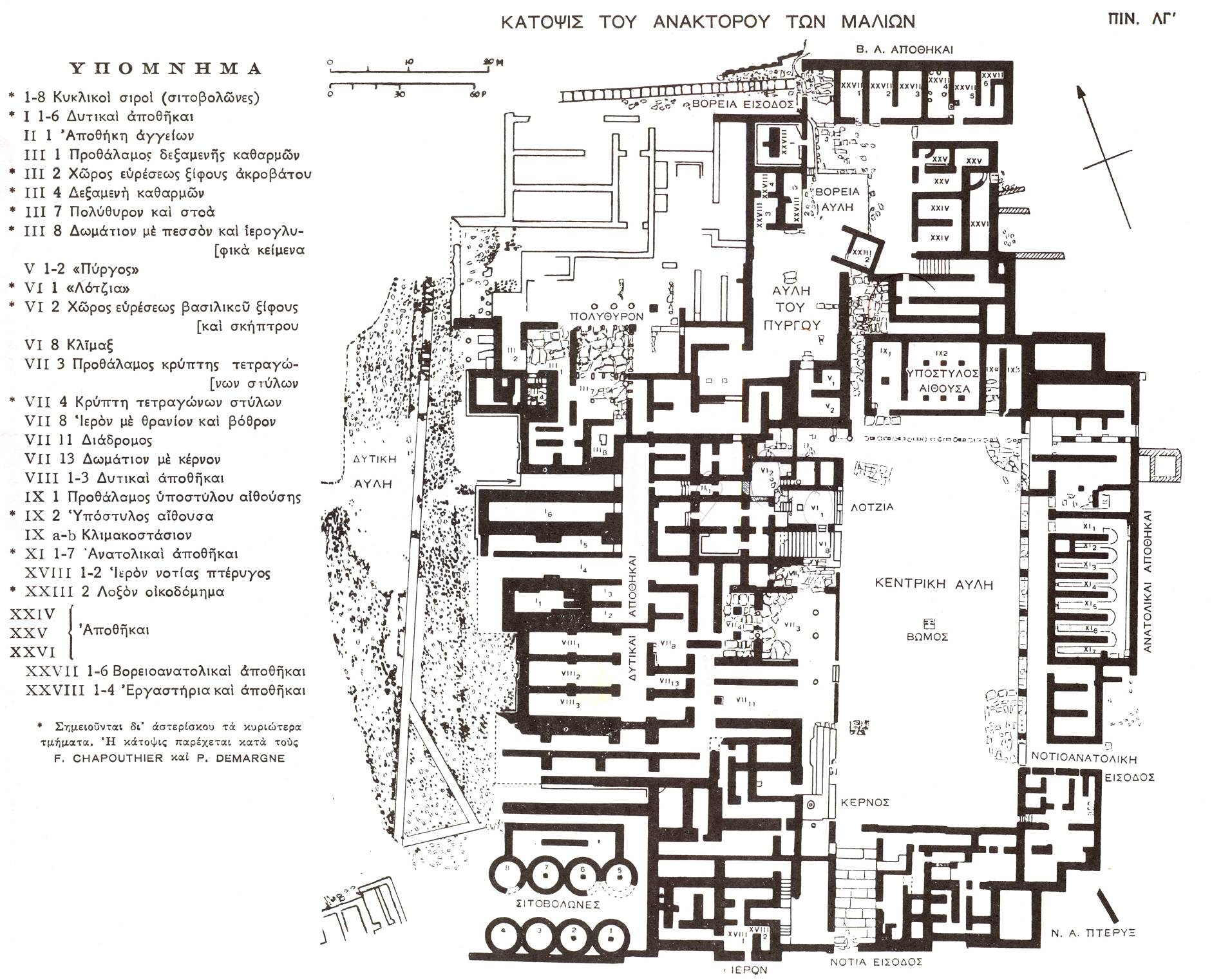 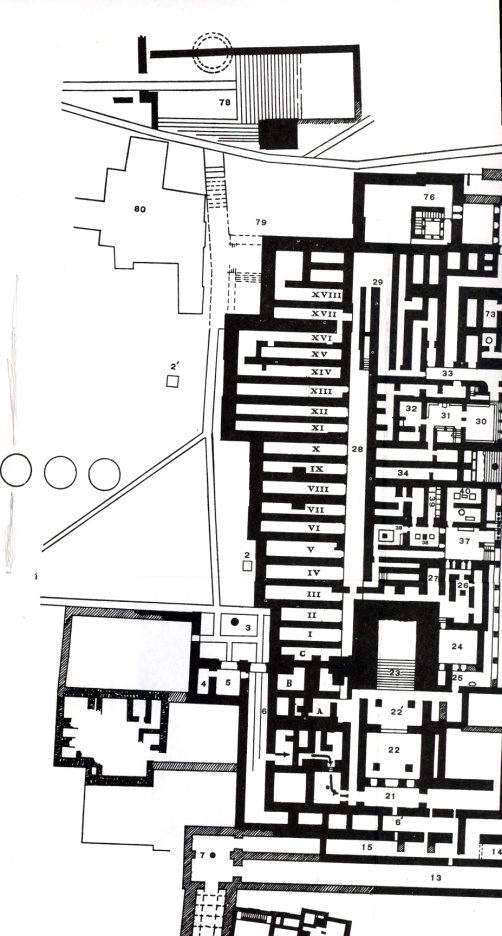 Μάλια
Κνωσός
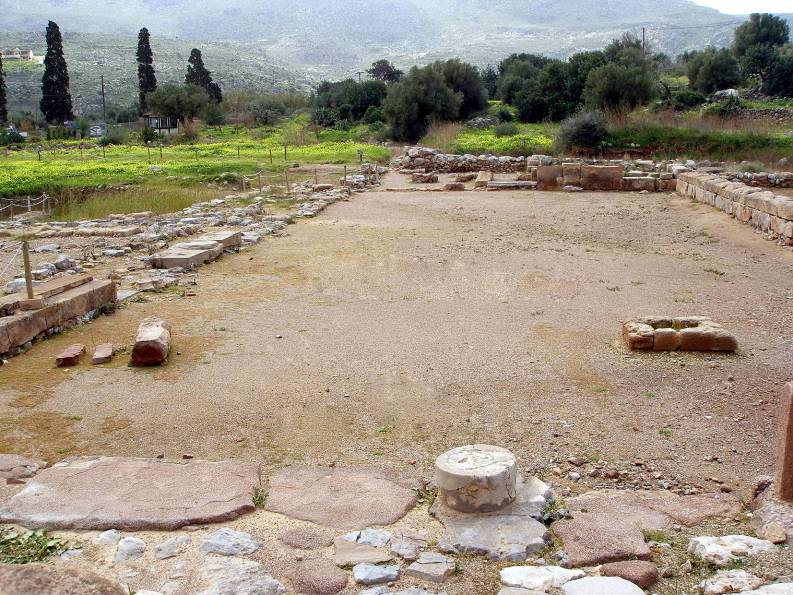 Ζάκρος
Κτιστοί βωμοί και εσχάρες
στα μινωικά ανάκτορα
Βωμοί κτιστοί και φορητοί
Παράσταση ρυτού της Ζάκρου
Οι αμφίκοιλοι βωμοί
Βαθμιδωτοί βωμοί
Σαρκοφάγος της Αγίας Τριάδας
Μυκήνες
Η θυσία του ταύρου
Υπόστυλη Κρύπτη με δεξαμενίσκη στο δάπεδο
Κνωσός
Δακτυλίδι στο Ashmolean
Ζάκρος
Λύχνοι, πιθανώς σε τελετουργίες
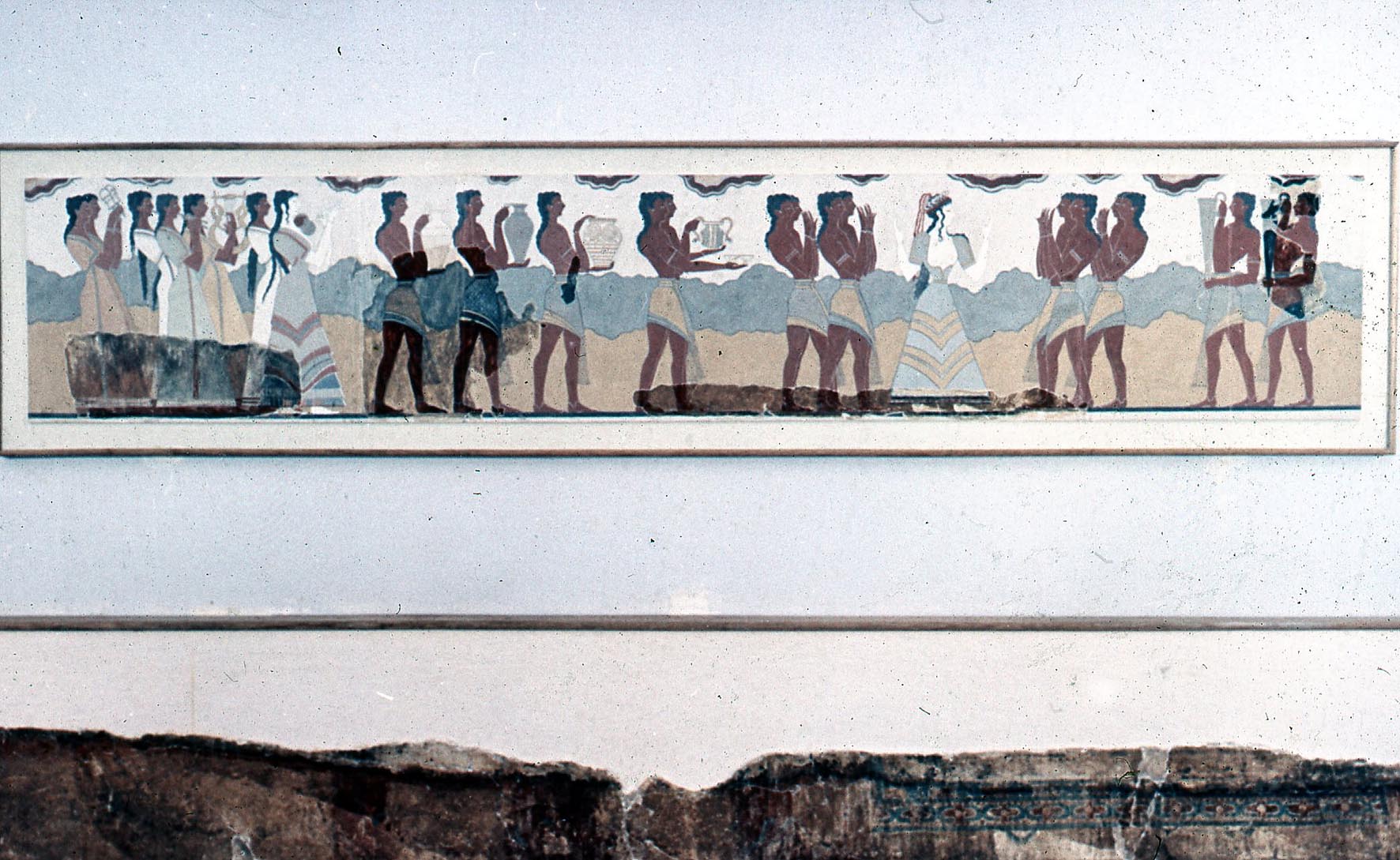 Η προσφορά εσθήτος (φορέματος) στη θεότητα